Sode - Guruma – JimeGripping inside the Sleeve– Strangle
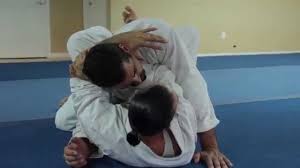 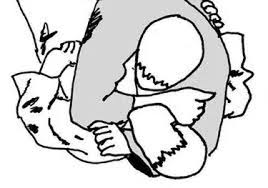 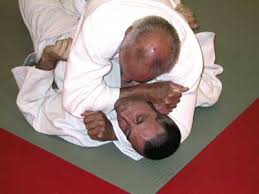 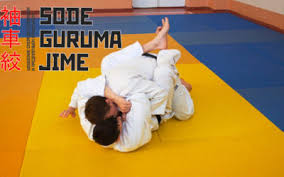